Загальна характеристика логічних блоків Дьєнеша
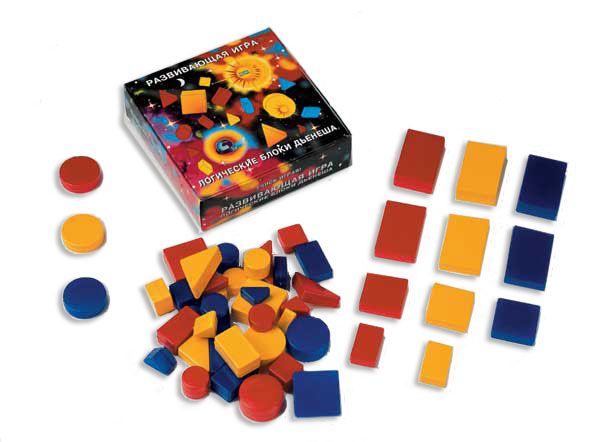 Блоки Дьєнеша
“Логічні постаті” (Фідлер М.)“Логічні кубики” (Копилов Р.)“Логічні блоки” (Столяр А.)
У сучасній практиці роботи з дітьми у дитячому садку та початковій школі використовують два види логічного дидактичного матеріалу:
об'ємні (логічні блоки)


Площинні  (логічні постаті)
Блоки Дьєнеша
Логічні блоки Дьєнеша 
представляють собою набір із 
48 блоків, які різняться
чотирма властивостями:
 
формою (круглі, квадратні, трикутні,     
прямокутні);
-  кольором (червоні, жовті, сині); 
-  розміром (великі і маленькі); 
 товщиною (товсті і тонкі).
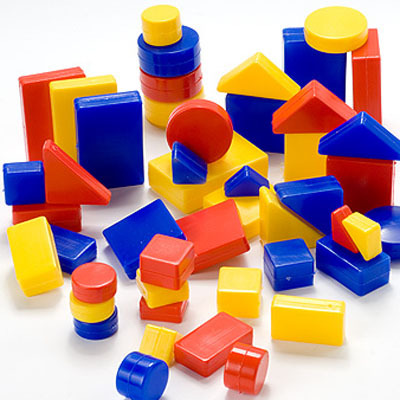 В наборі немає жодного однакового блоку (фігури).
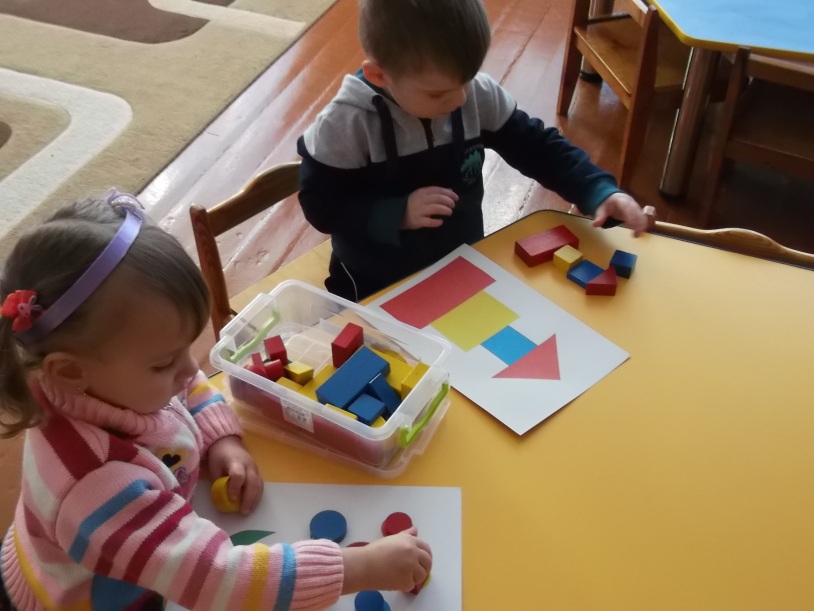 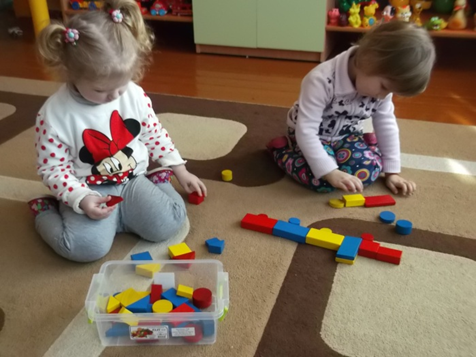 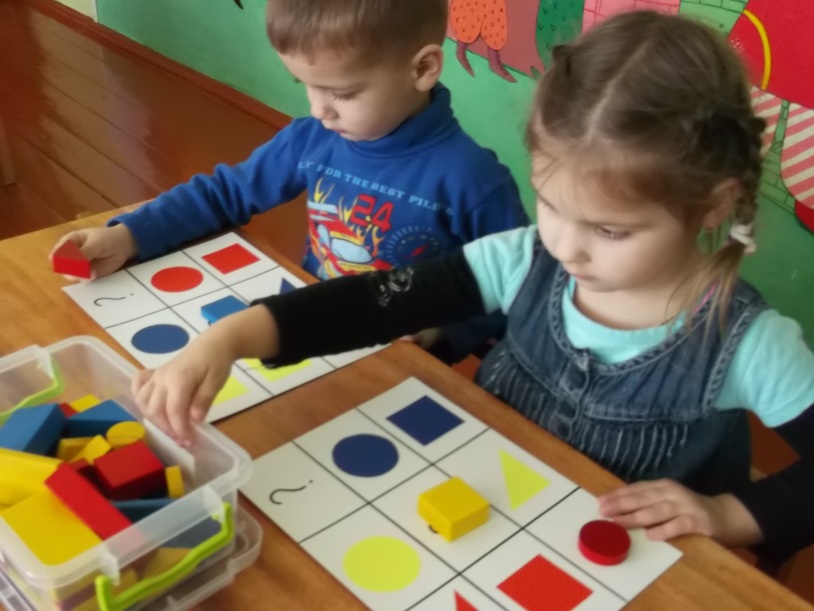 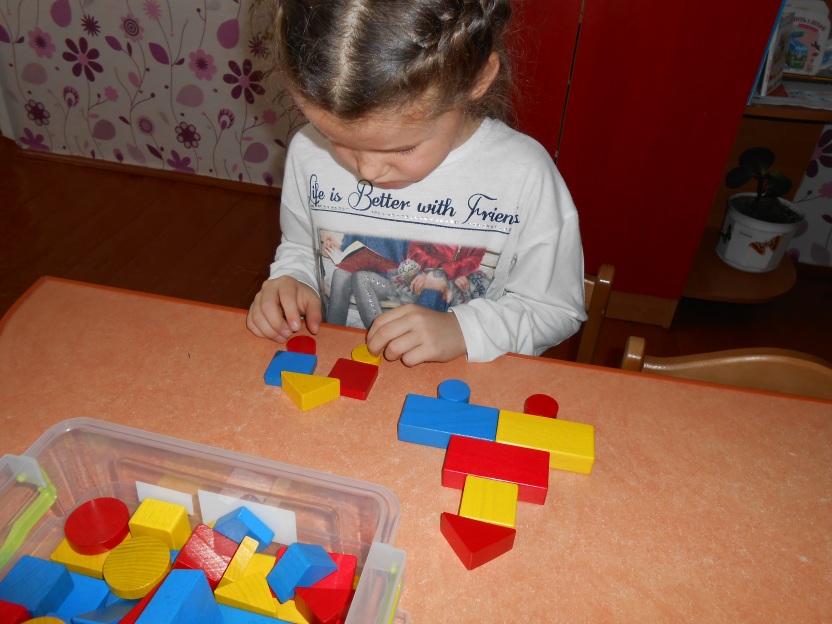 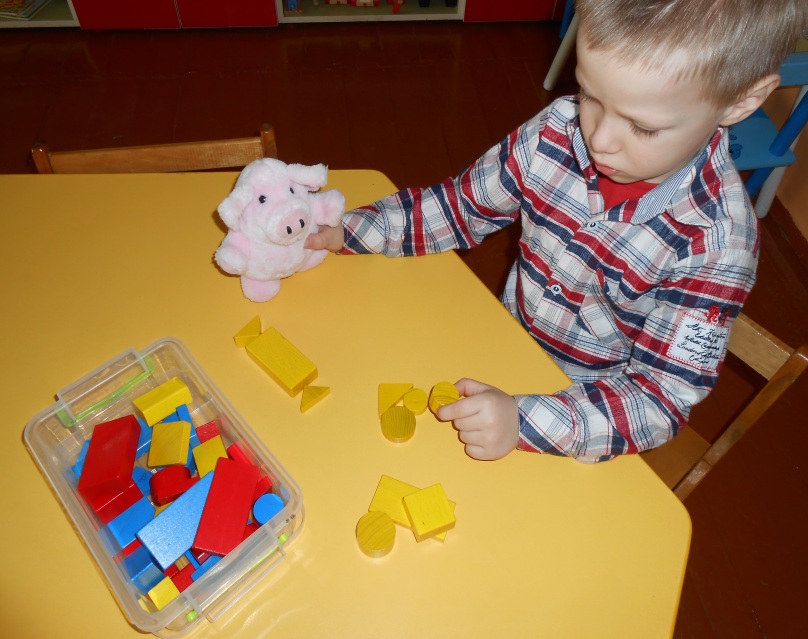 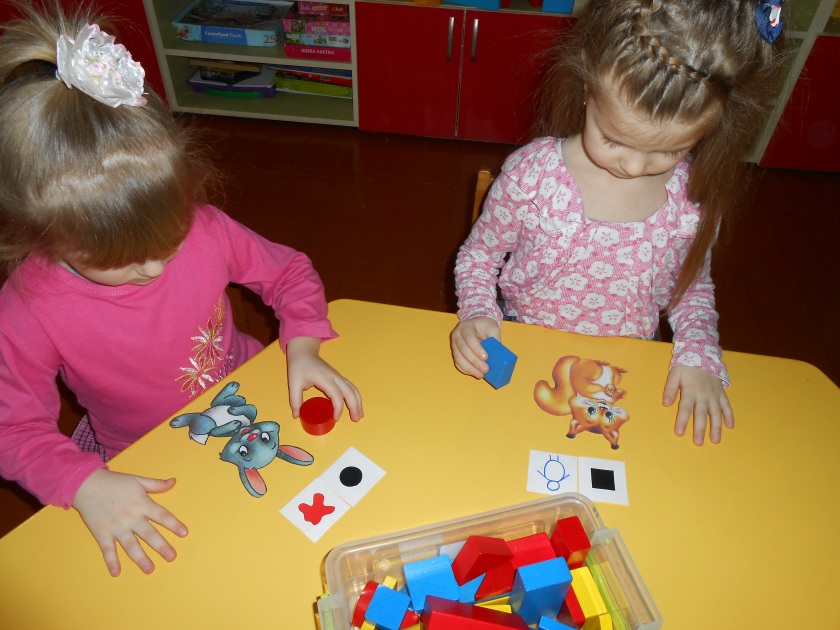 Почастуй звірят
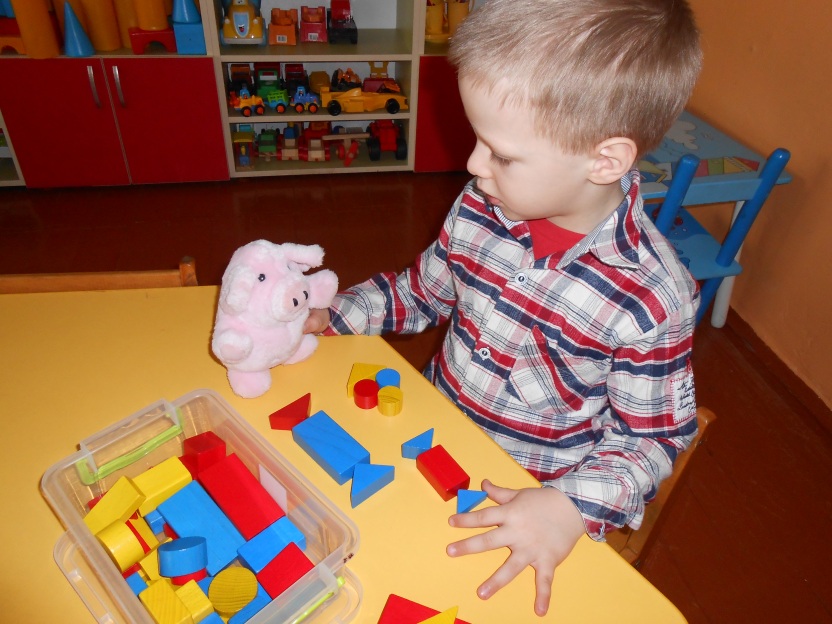 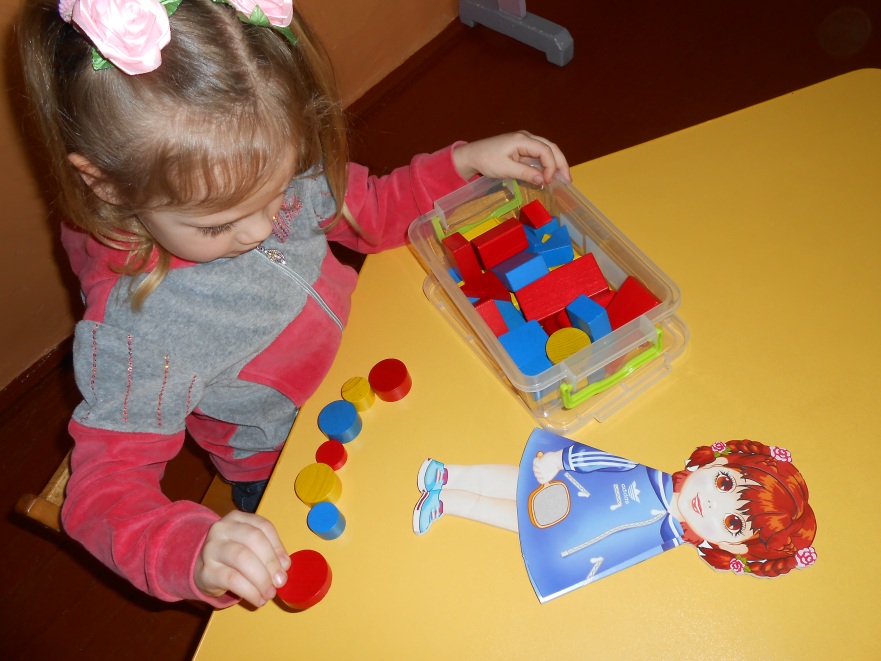 Подарунок для Хрюшки
Великий-малий
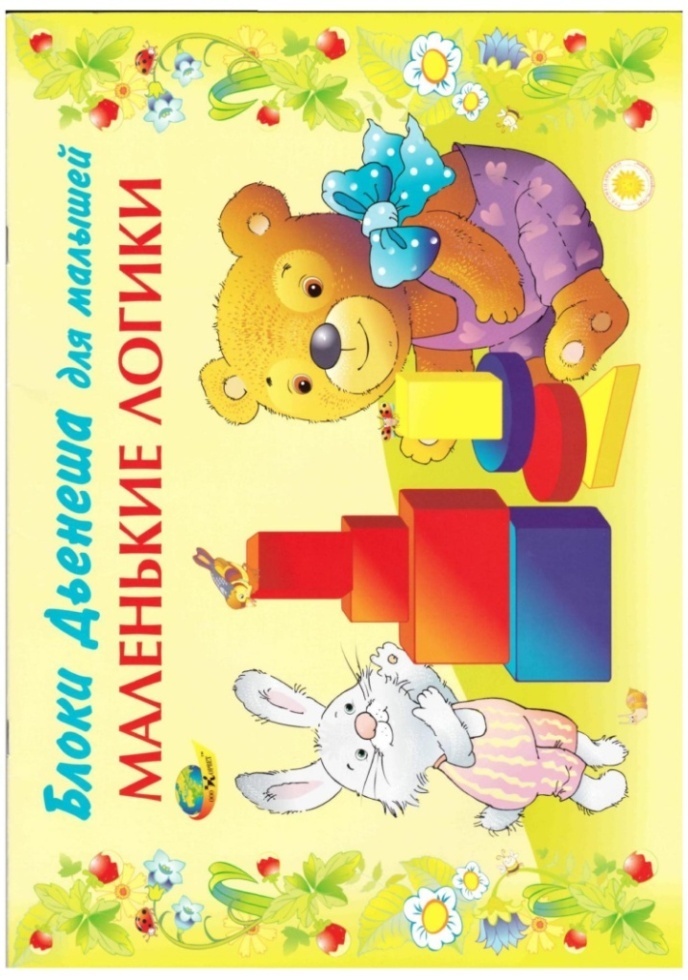 Блоки Дьєнеша для малюків
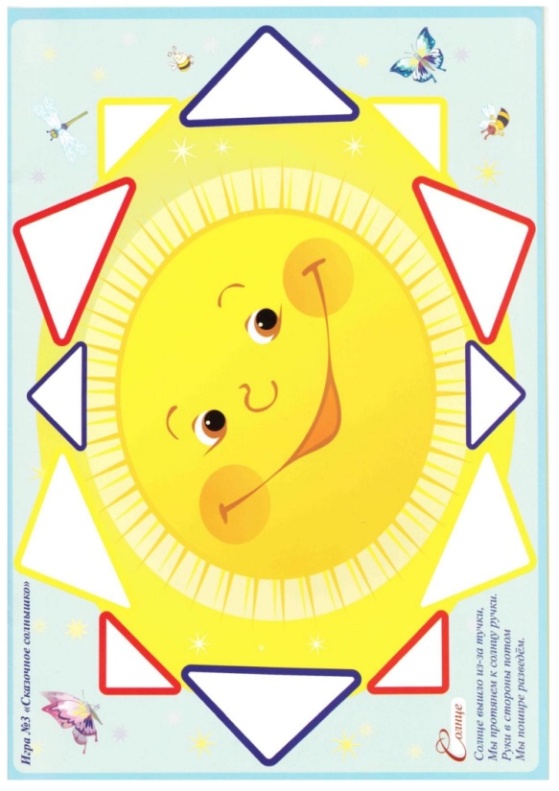 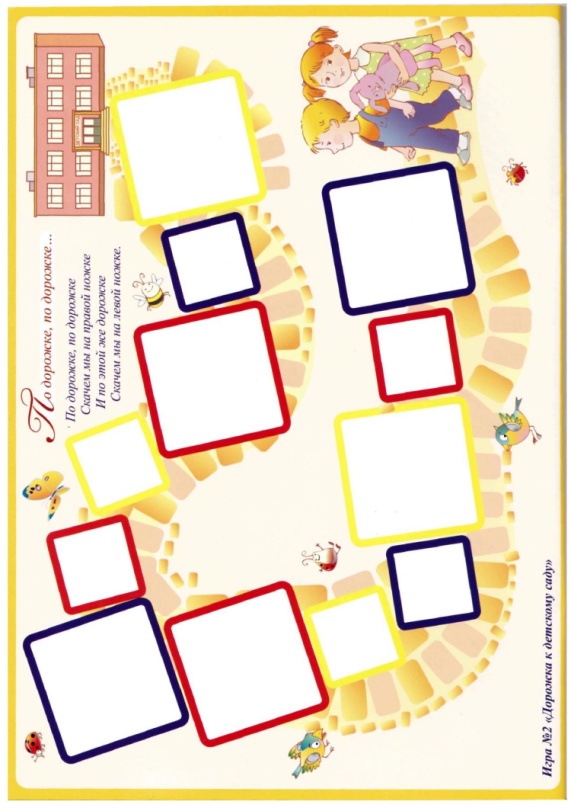 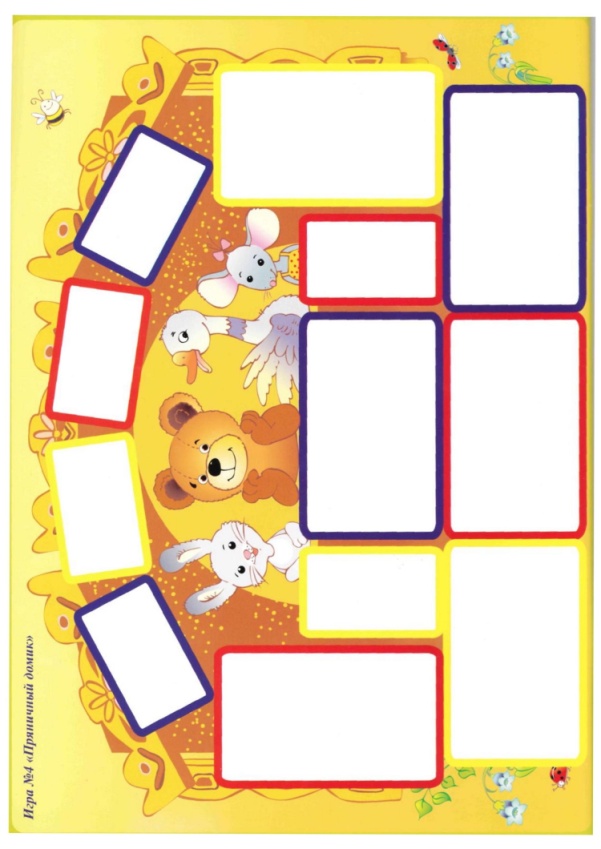 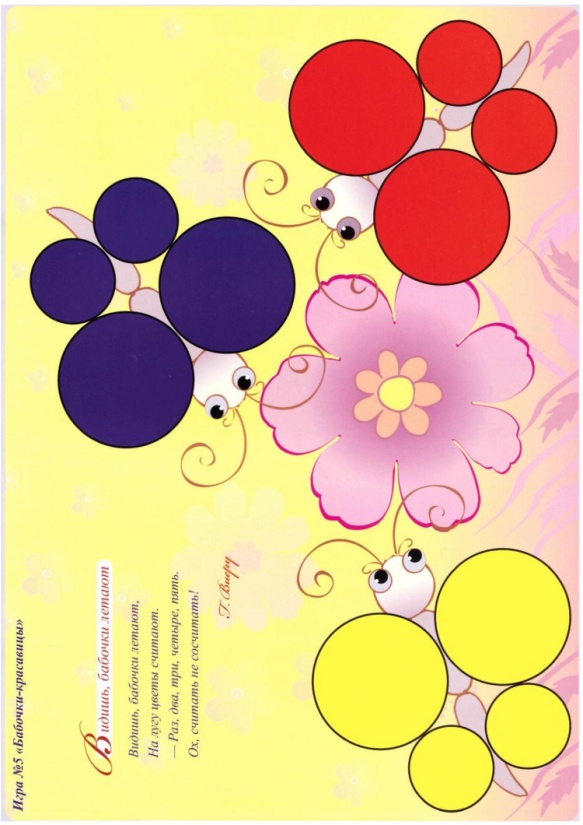 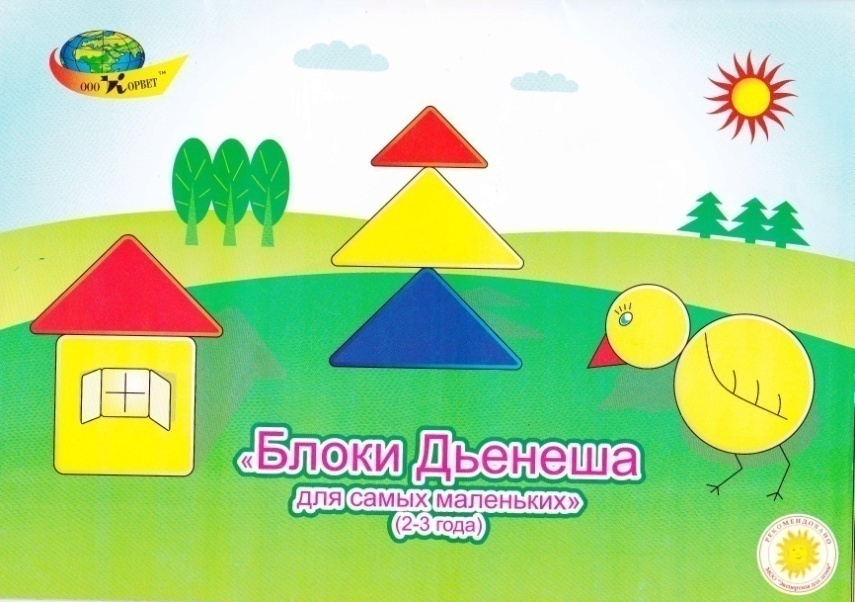 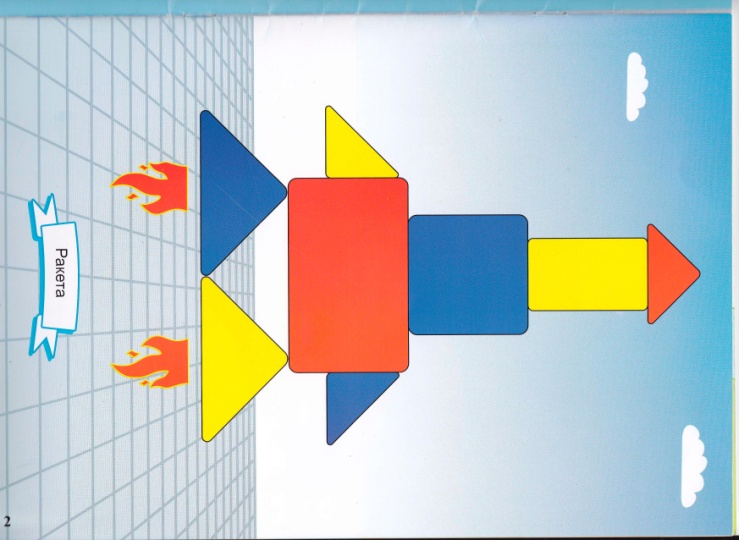 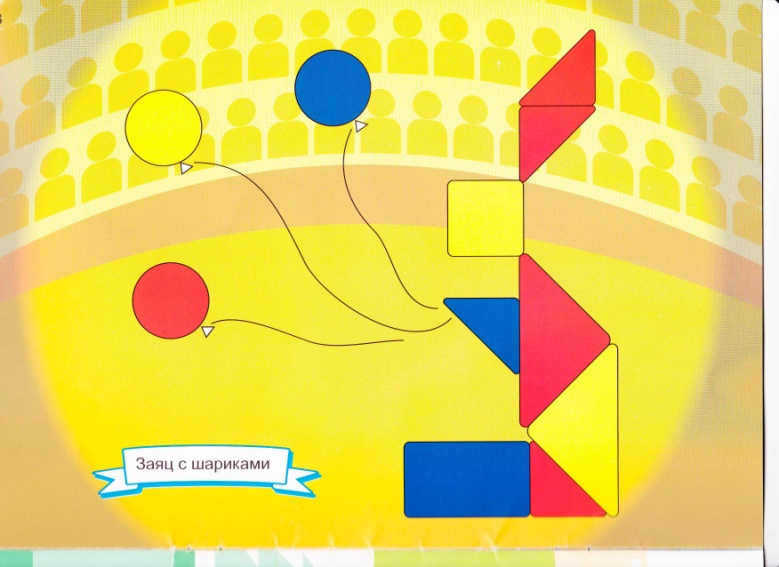 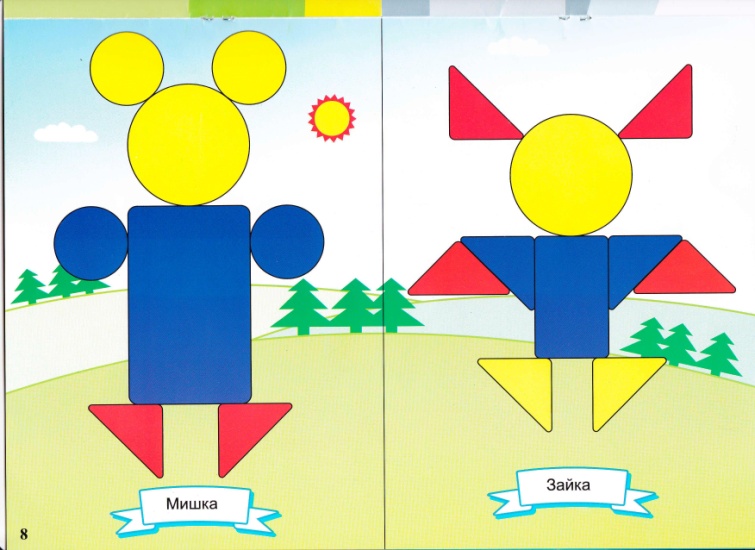 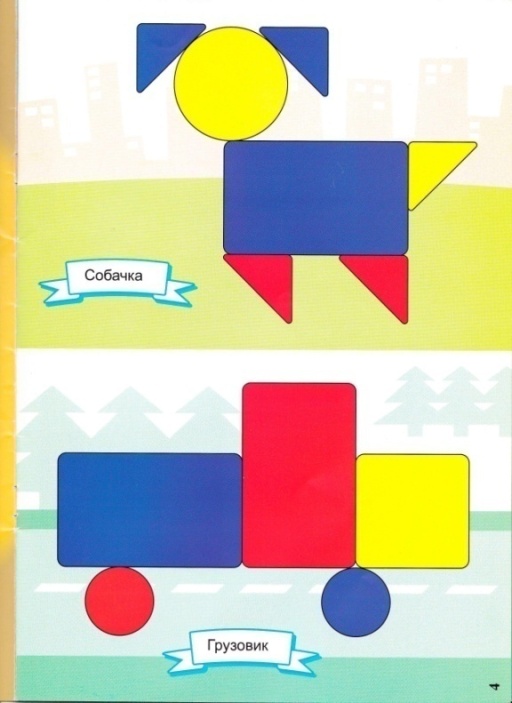 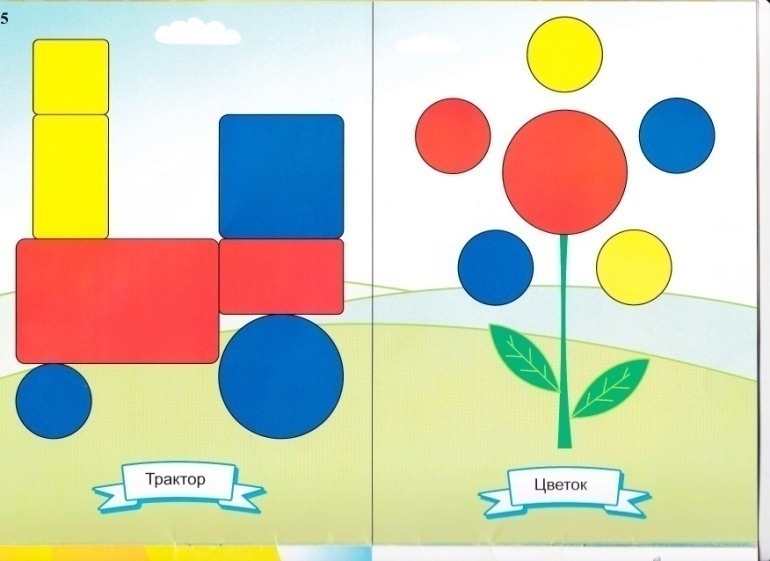 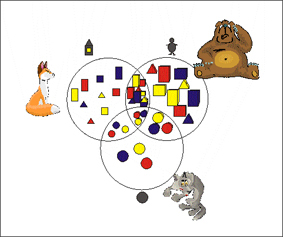 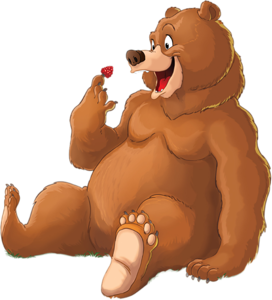 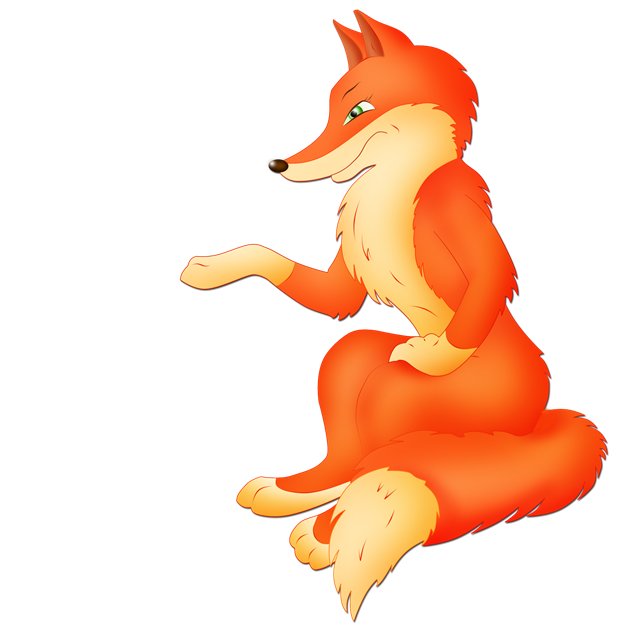 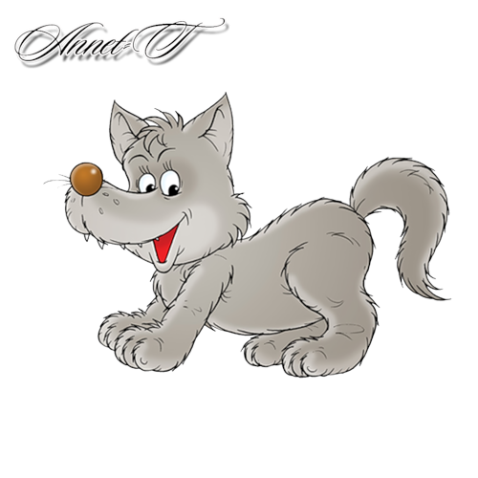 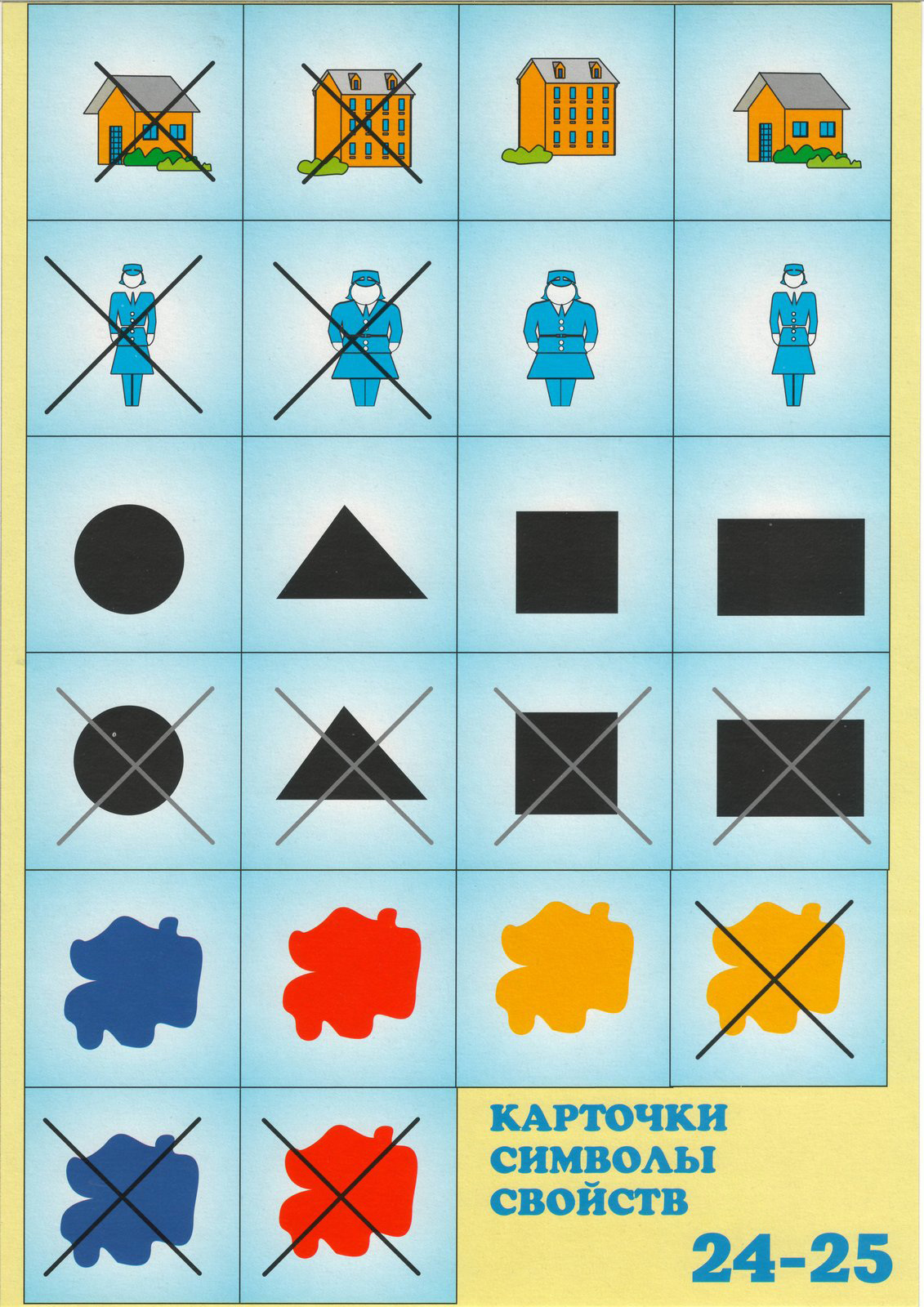 Картки-символи
Знаки
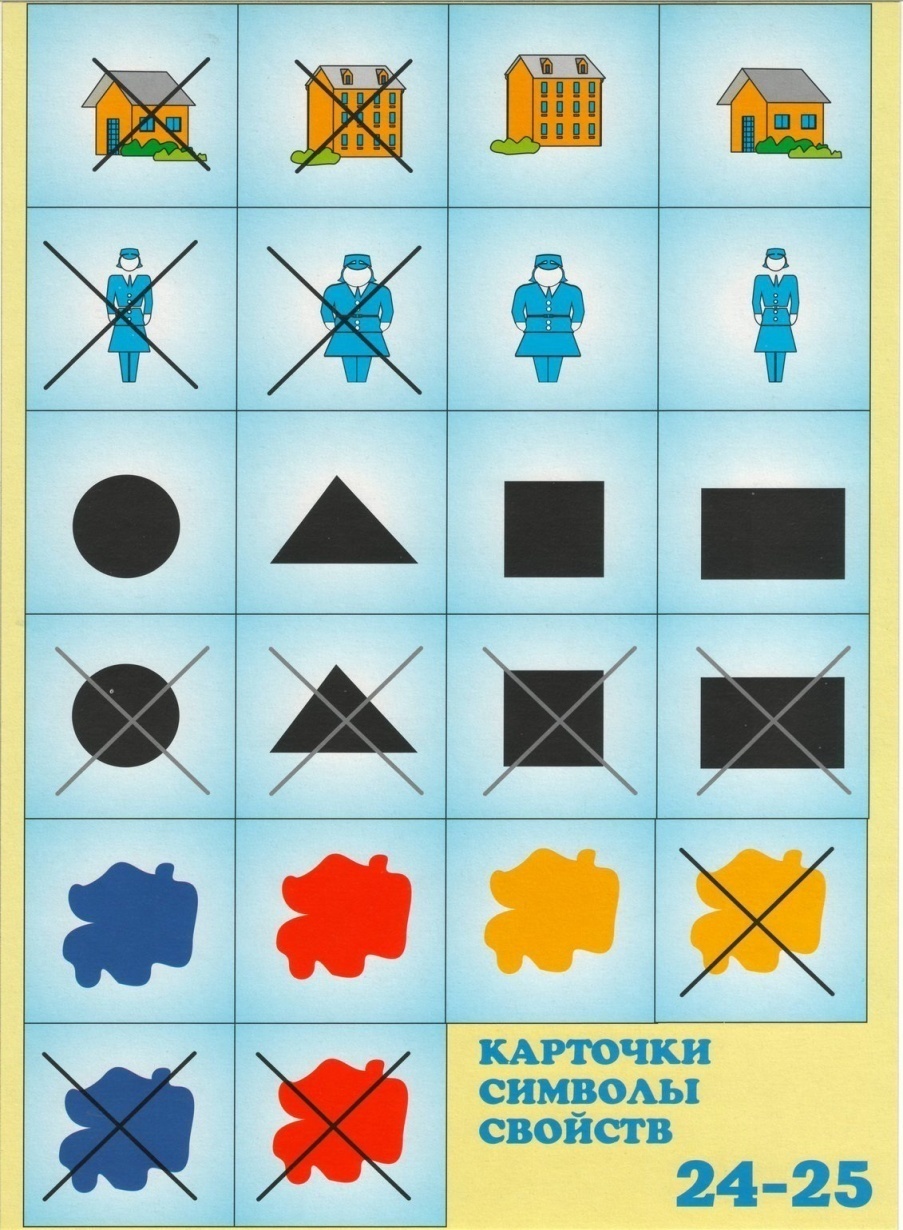 Позначають 
форму блоків
Плями без форми – 
позначають колір блоків
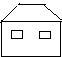 Намальований будинок 
з двома вікнами позначає великий блок
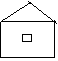 Намальований будинок 
з одним вікном позначає малий блок
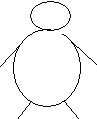 Намальована схематично 
 товста людина  - товстий блок
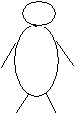 Намальована схематично  худа 
людина  - тонкий  блок
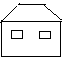 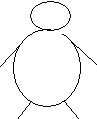 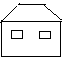 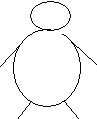 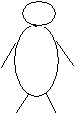 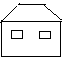 Дякую за увагу!